Thomas Alva Edison
Laga av Kristina og Sara
Tomas Alva Edison
Han vart fødd i 1847 i USA.      
Han døydde i 1931.
84 år gammal.
Edison si kone
Mary stilwell
Mary giftet seg med Edison 25 desember i 1871 og fikk tre barn
Mary dødde i 1884
Edison sine born
MARY ESTELLA EDISON
Thomas alva edison jr.
Thomas sine born
William Leslie Edison
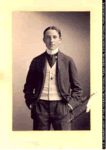 Familien til Edison
Oppfinningar
Edison fann opp:
Lyspære
Grammofonen
 Kino
 Trikkar
 Bilar 
Lokomotiv
 Symaskin
 Pluss eit tusen og nitti ting til.
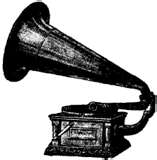 Film
http://www.youtube.com/watch?v=23Ti79qBaM8&feature=related
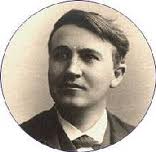